Ақсу қаласының дарынды балаларға арналған мамандандырылғын гимназия
Сөз таптары
Дайындаған Амренова А.Б.
Сабақтың өтілу барысы
Үй тапсыр-
масы
Cабақтың
ұраны
Бағалау
Жаңа 
сабақ
Мақсаты
Қорытын - 
дылау
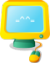 Сабақ  ұраны:
Қазақ тілім - өз тілім дана  
                                        тілім.
Абай ,Мұқтар сөйлеген дара 
                                        тілім. 
Қастерлейді ұл-қызың 
                                        мәңгі сені 
Болашағым ,бақытым 
                                         қазақ  тілім
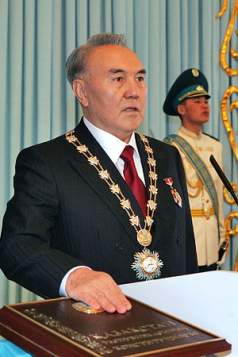 Еліміздің 
болашағы – 
білімді ұрпақ 
қолында
Менің елім Қазақстан
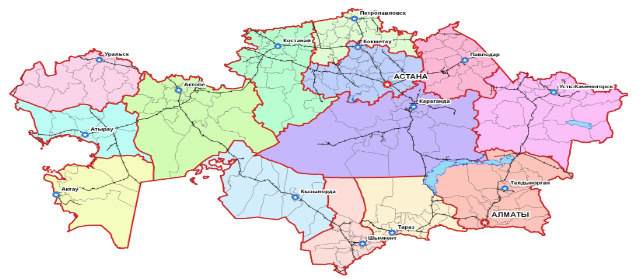 8-1, 4-2, 8-5, 9-1, 6-1, 60-3,90-1, 20-6, 40-3, 60-4
З
Ө
С
А
П
Т
Ы
Р
Т
А
Менің елім Қазақстан
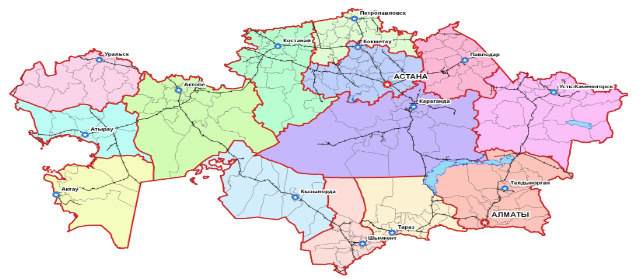 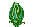 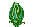 Сөз таптары
Зат есім
Етістік
Сын есім
Сан есім
1-жаттығу
Кішкентай балалар..........

Кішкентай ..........................жүгірді.

............................балалар  жүгірді.
Менің елім Қазақстан
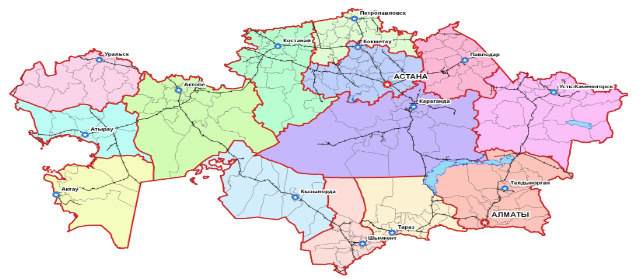 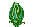 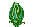 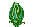 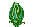 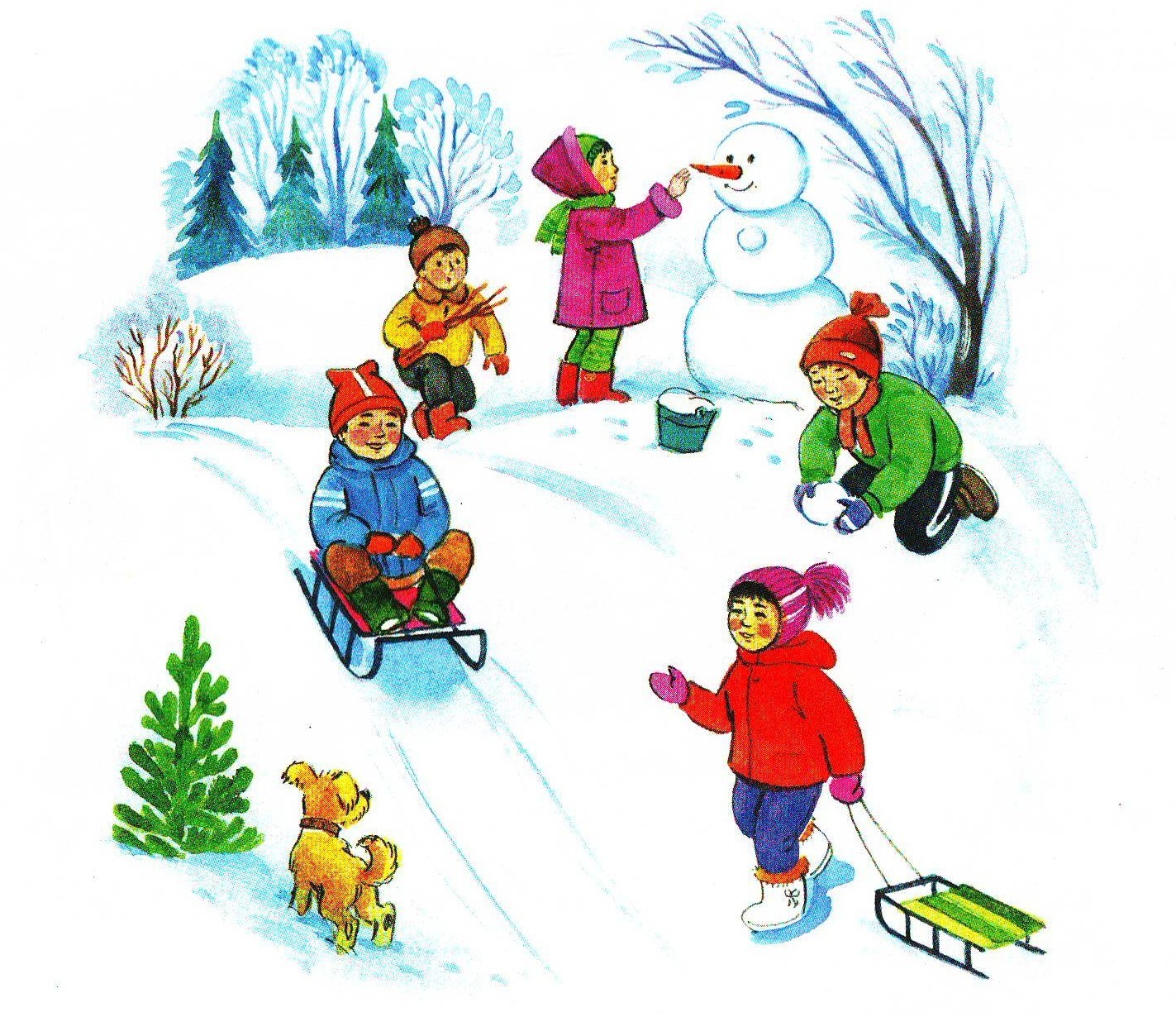 Мәтінге ат қой
Сурет бойынша әңгіме құрастыр
Менің елім Қазақстан
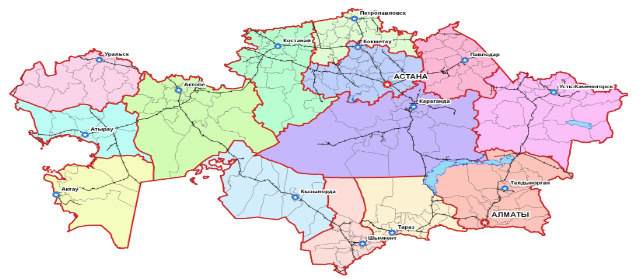 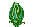 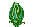 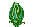 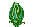 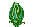 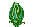 2-жаттығу
1-топ. Мәтіннен зат есімдерді тауып жаз
2-топ. Мәтіннен сын есімдерді тауып жаз
3-топ. Мәтіннен етістіктерді тауып жаз.
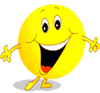 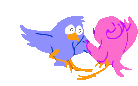 Сергіту сәті
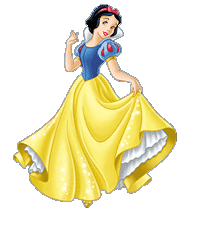 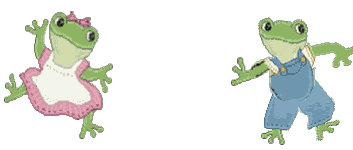 Менің елім Қазақстан
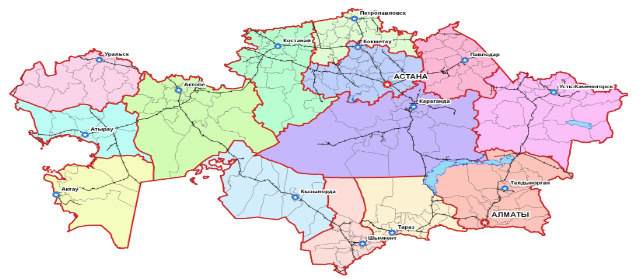 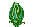 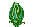 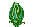 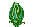 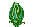 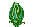 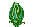 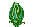 4-жаттығу
2-топ
Адамның қолымен жасалатын заттарды тауып сөйлем құра
1-топ
Тірі табиғатты тауып сөйлем құра
3-топ
Өлі табиғатты тауып сөйлем құра
Менің елім Қазақстан
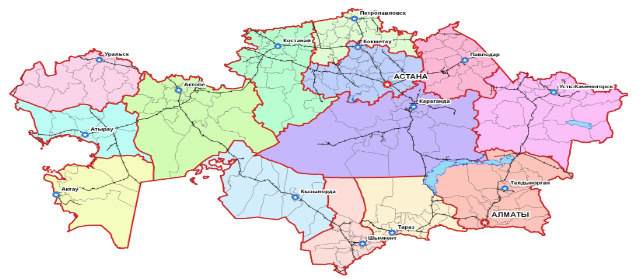 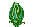 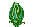 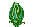 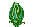 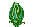 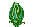 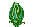 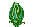 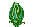 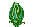 5-жаттығу
Менің елім Қазақстан
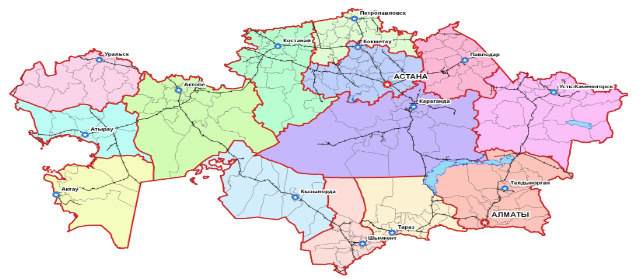 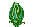 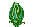 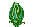 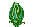 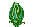 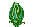 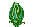 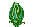 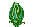 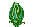 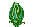 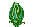 Үй тапсырмасы
Сөз таптары атайдың  төрт ұлы болыпты. Зат есім,Етістік, Сын есім, Сан есім деген ..............




Ертегі құрастырып келу
Менің елім Қазақстан
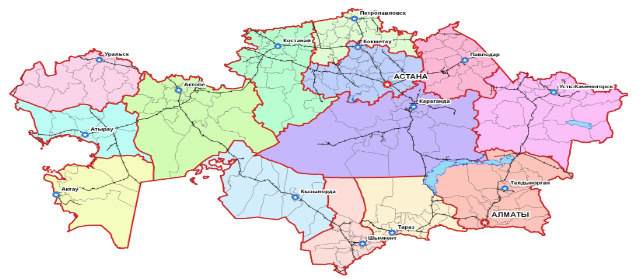 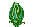 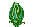 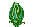 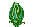 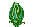 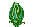 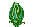 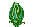 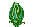 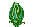 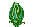 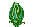 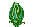 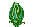 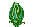 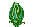 Біз еліміздің гүлденуіне өз үлесімізді қосамыз!